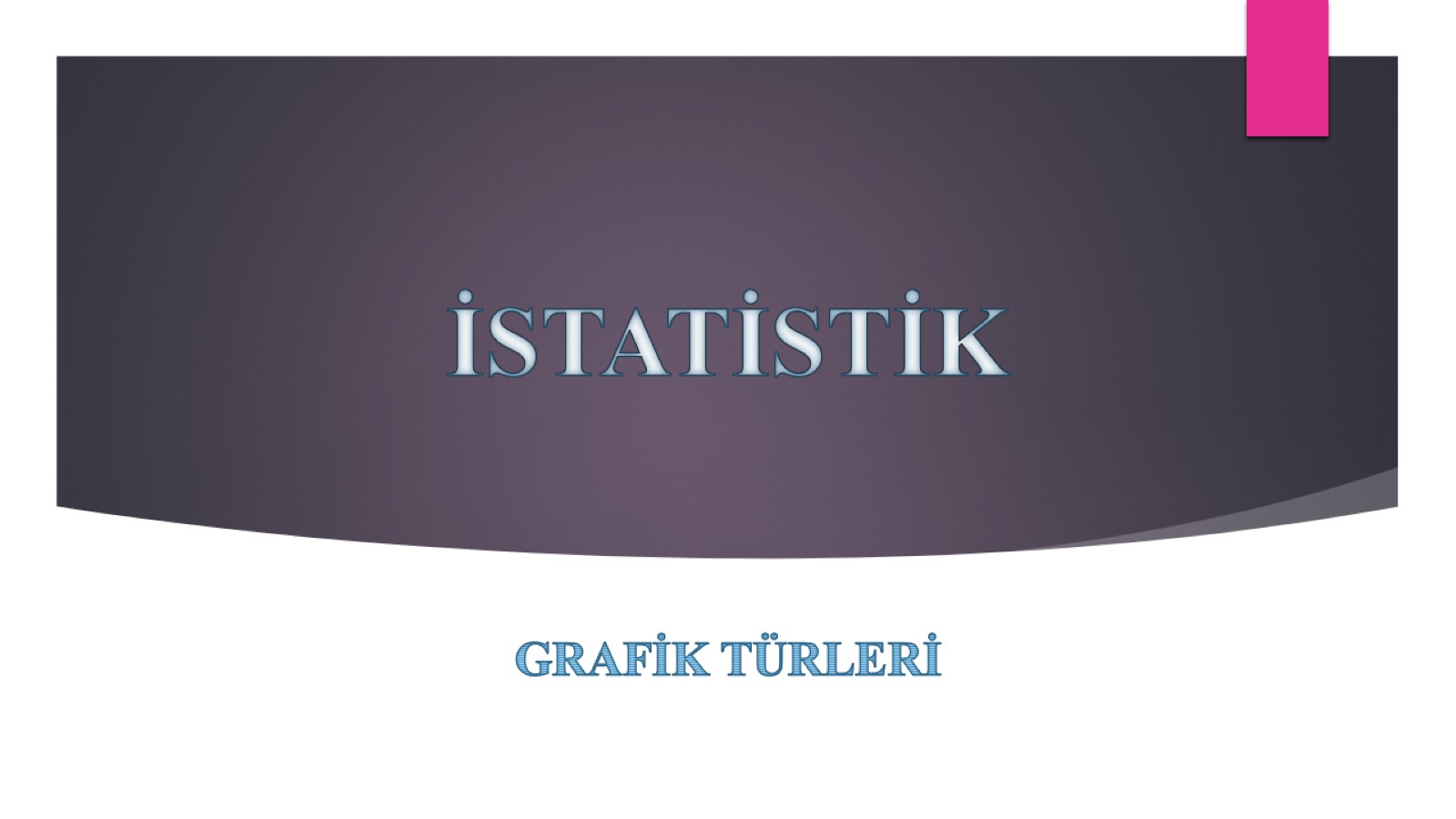 İSTATİSTİK
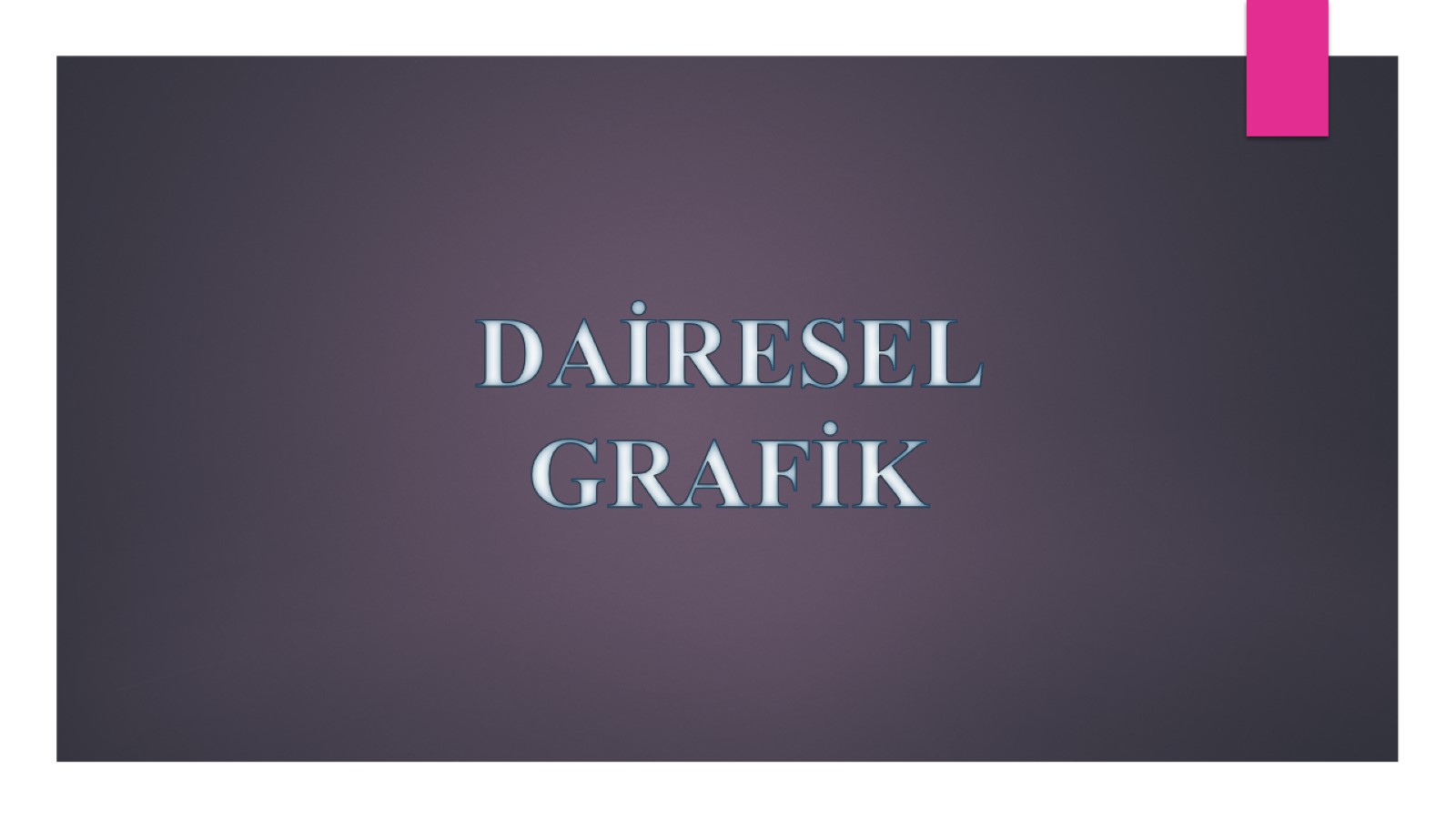 DAİRESEL GRAFİK
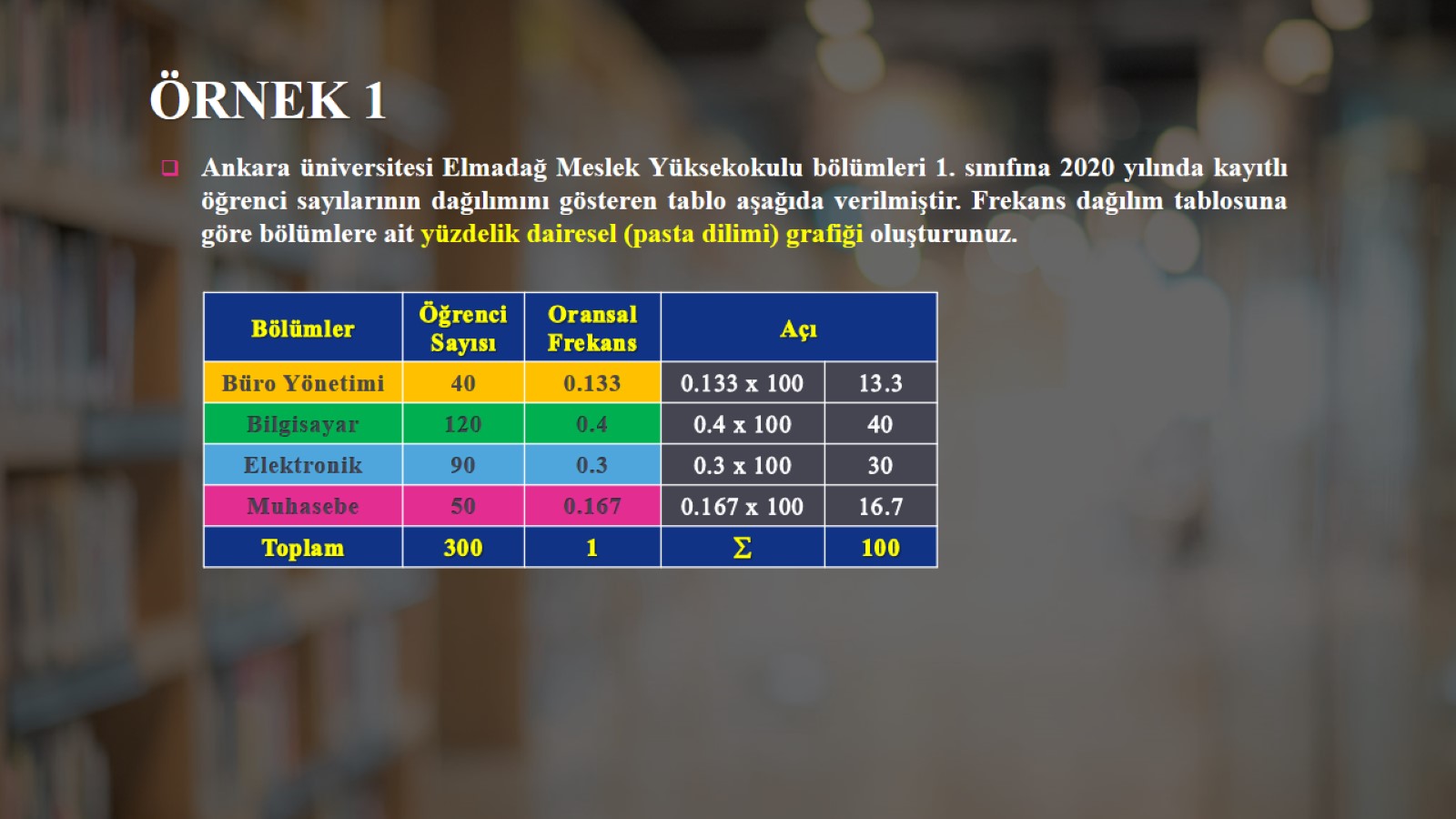 ÖRNEK 1
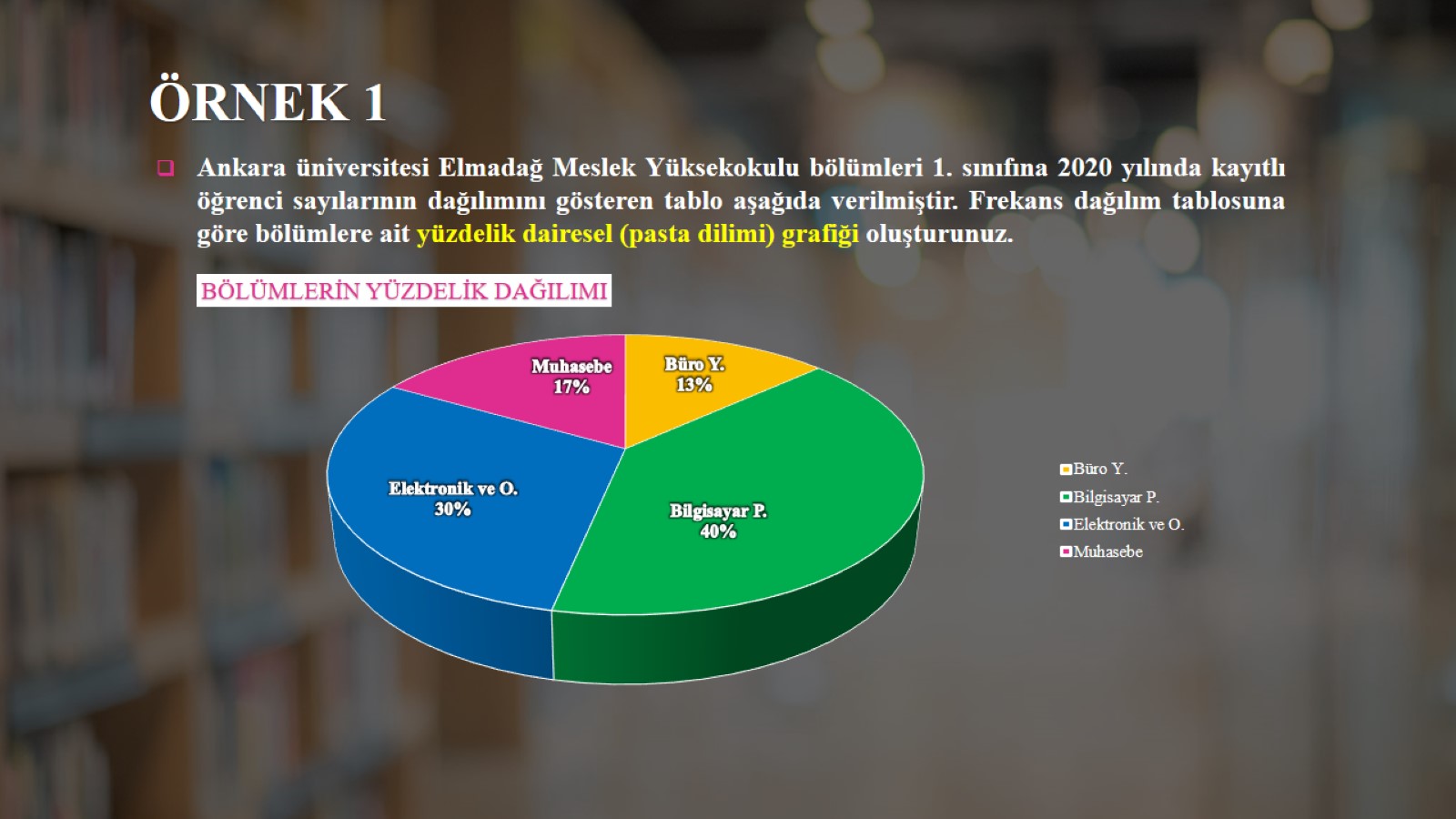 ÖRNEK 1
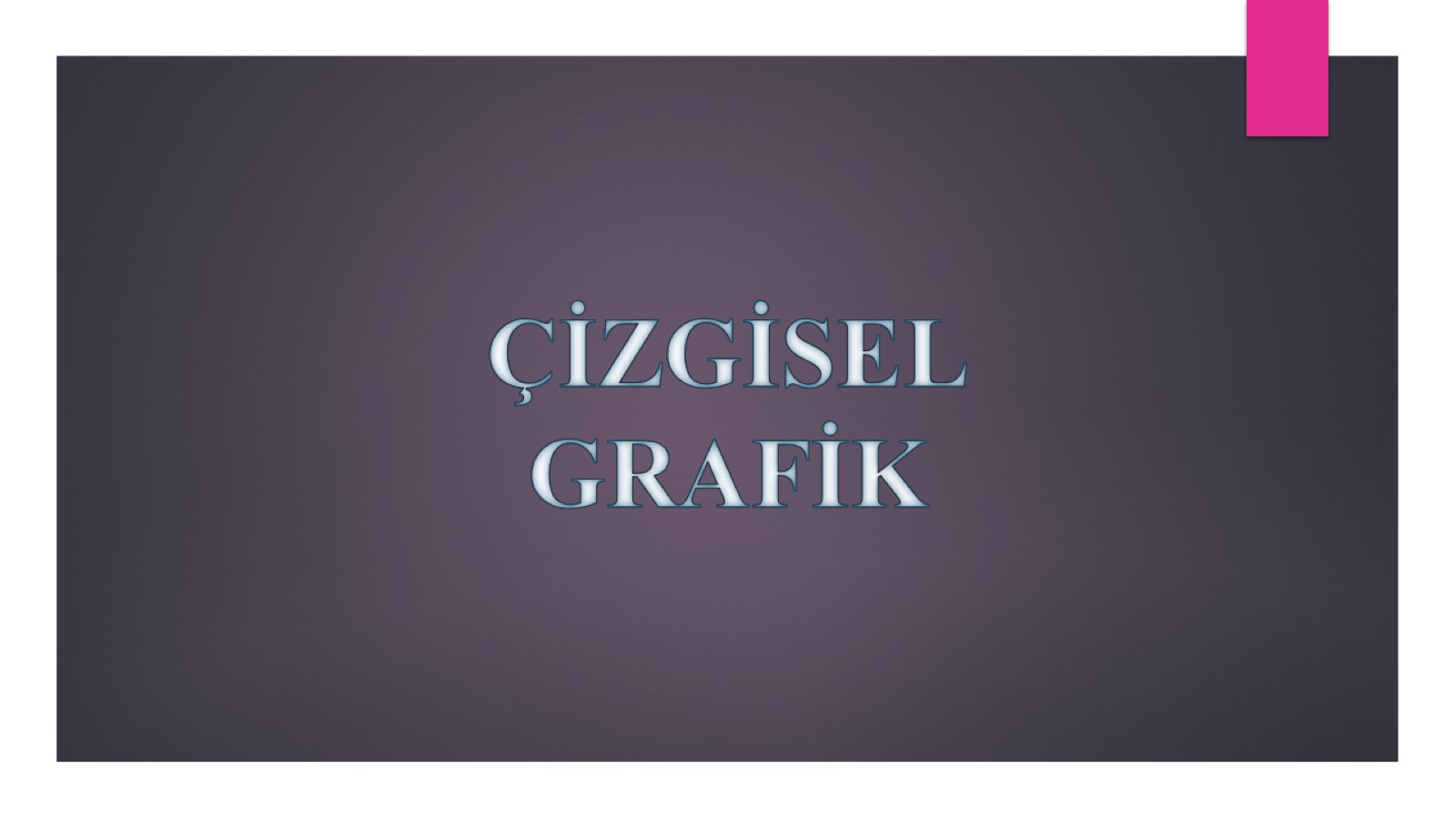 ÇİZGİSELGRAFİK
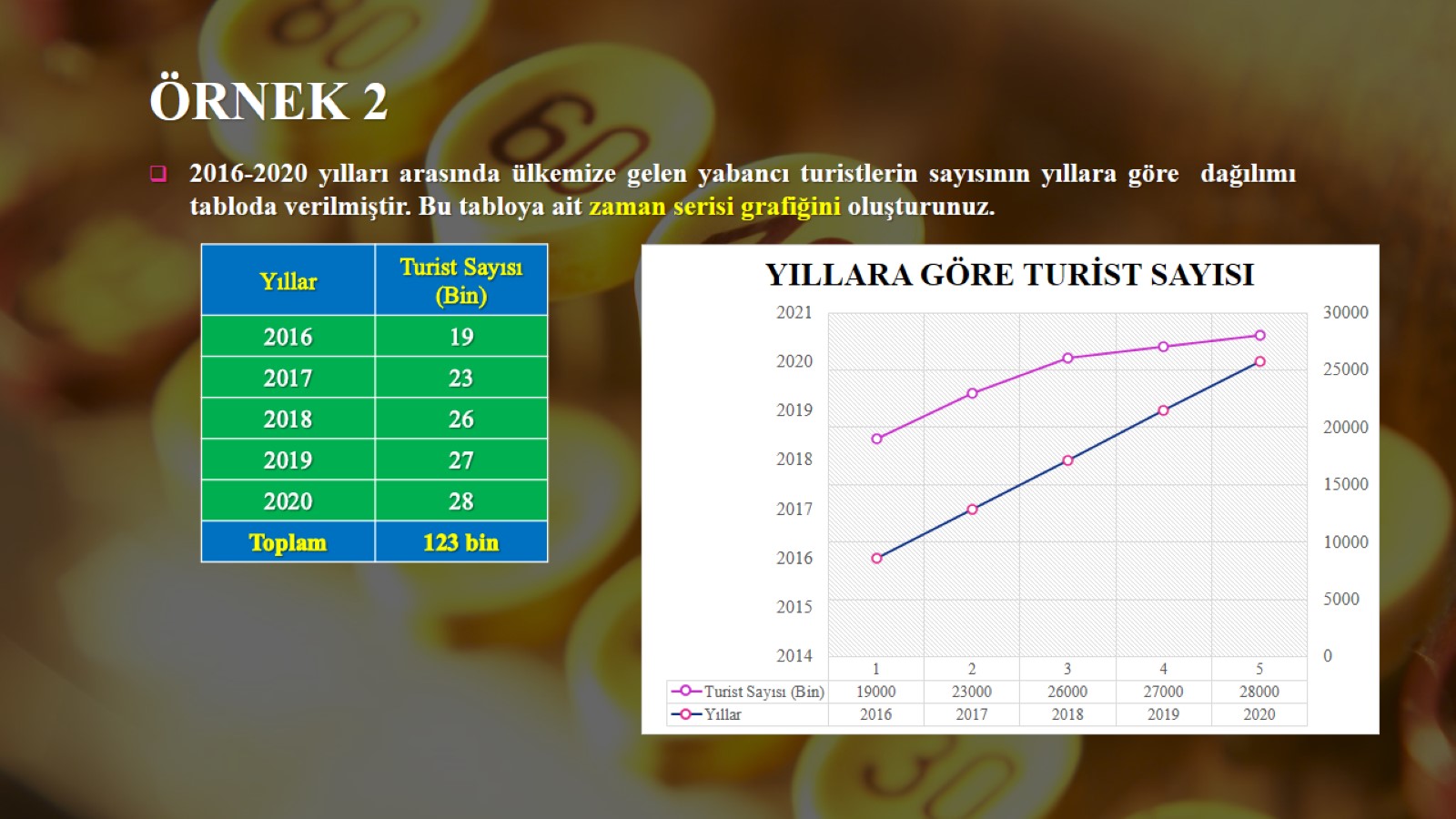 ÖRNEK 2
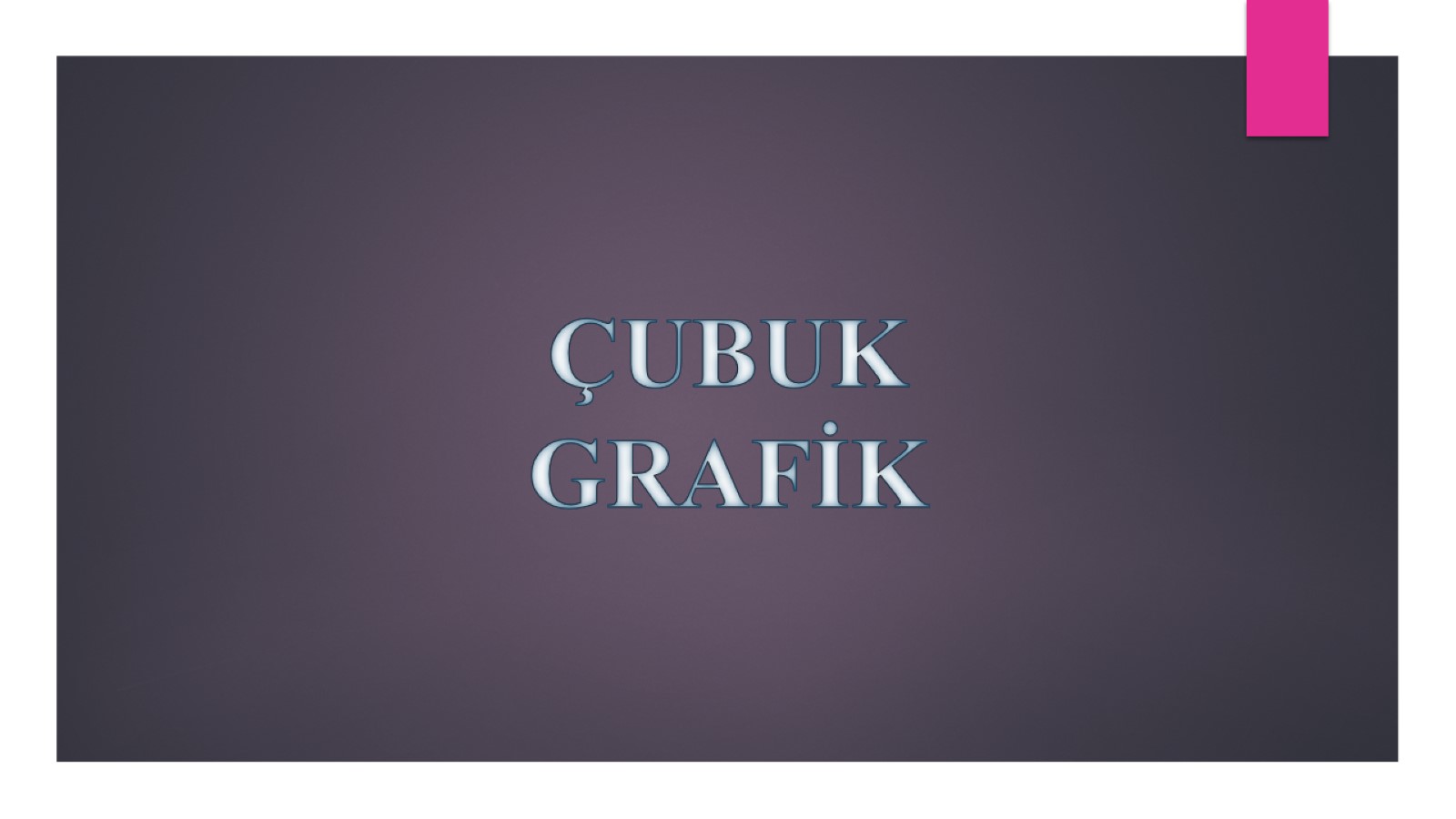 ÇUBUKGRAFİK
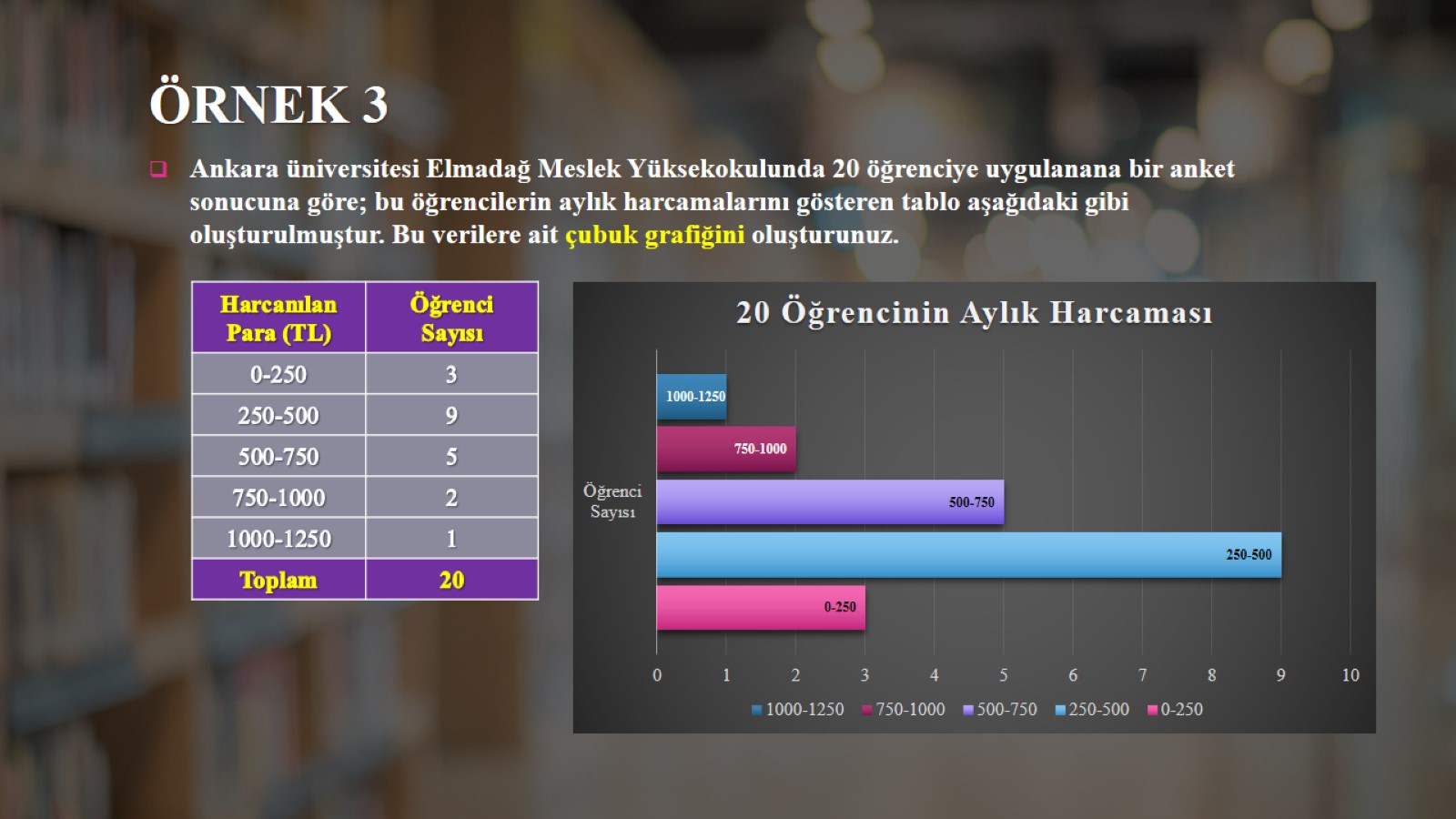 ÖRNEK 3
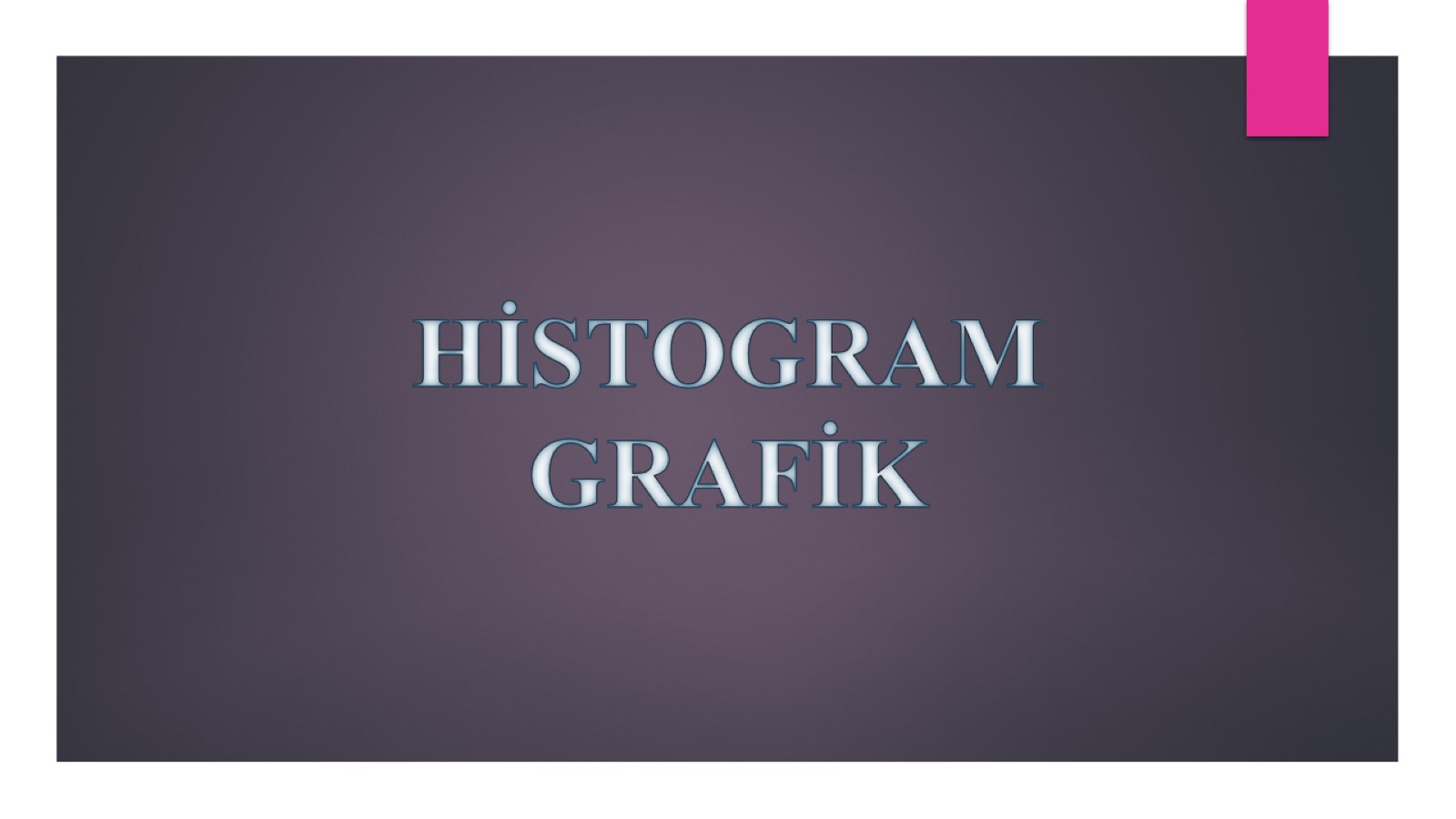 HİSTOGRAMGRAFİK
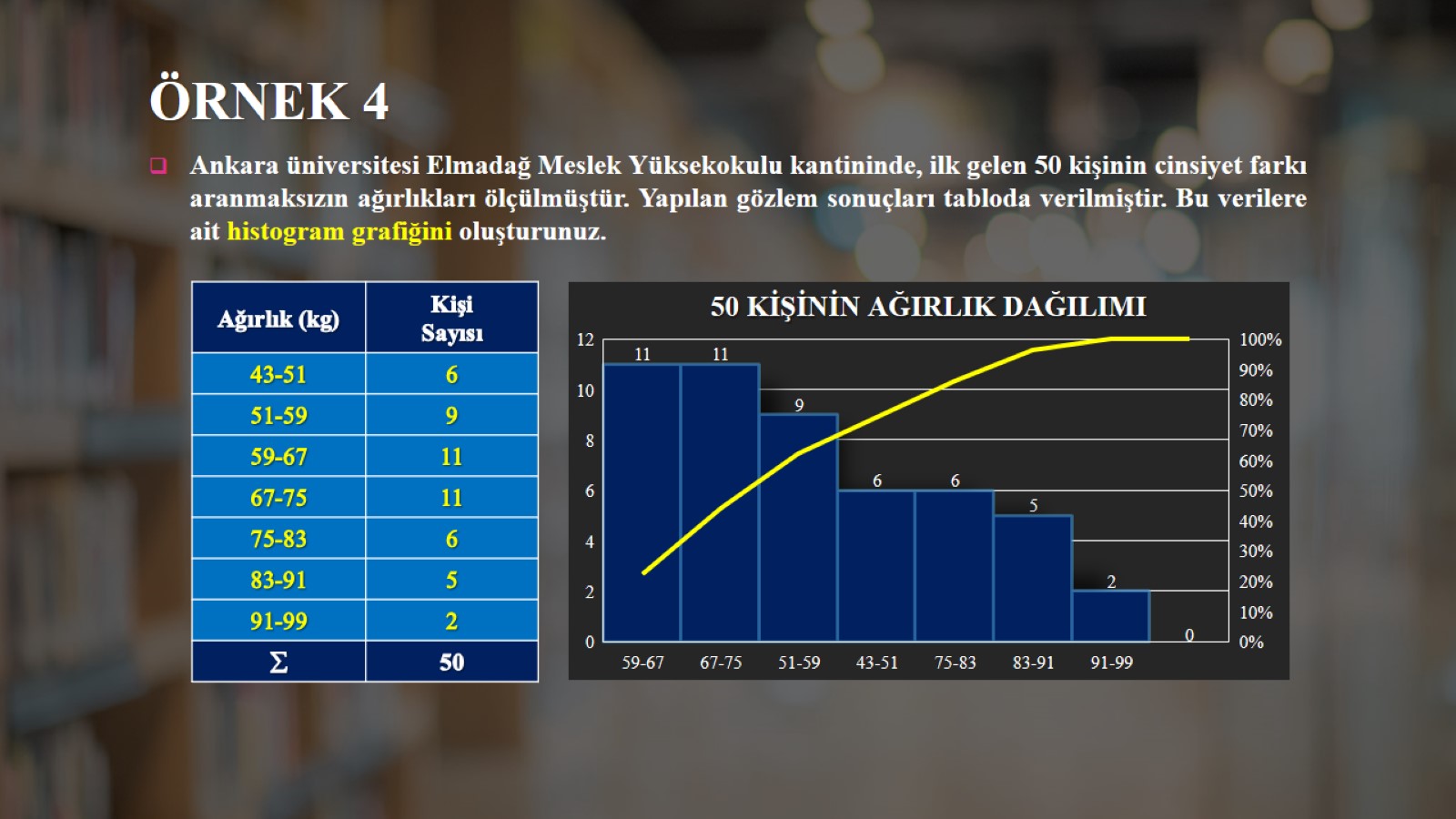 ÖRNEK 4